A Preservação do legado histórico e cultural dos Estados Membros da CPLP. 
Lisboa, 3-4 Maio 2018
****
AHM E COOPERAÇÃO NA CPLP:
Experiências de Partilha de Património       		documental e formação
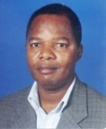 Joel  das Neves Tembe       
(Director)
Arquivo Histórico de Moçambique
AHM PROFILE – 1934 a 2018
30.000 metros lineares estantaria.
7.000 horas Historia oral.
95  Jornais
100.000 fotografias.
300.000 microfilmes.
Mapas, Cartazes e Selos.
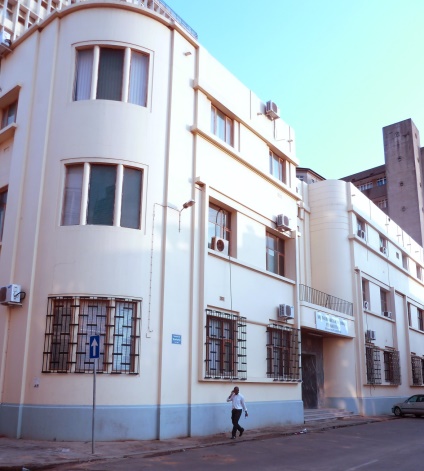 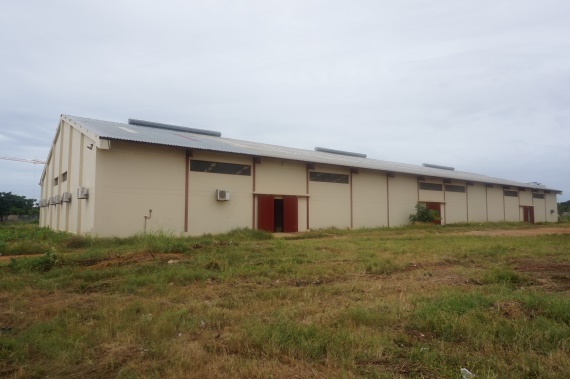 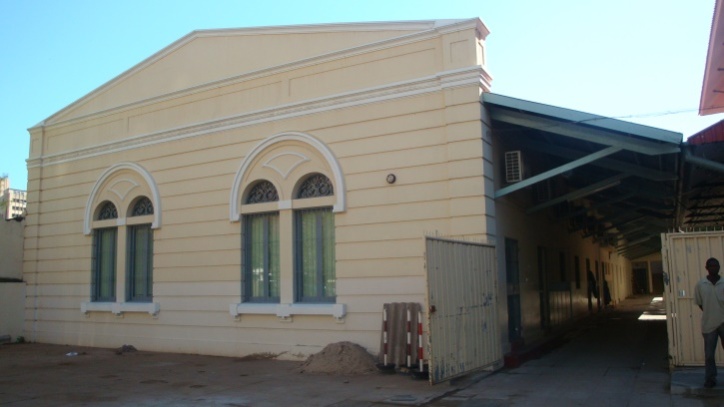 ACERVO DO AHM
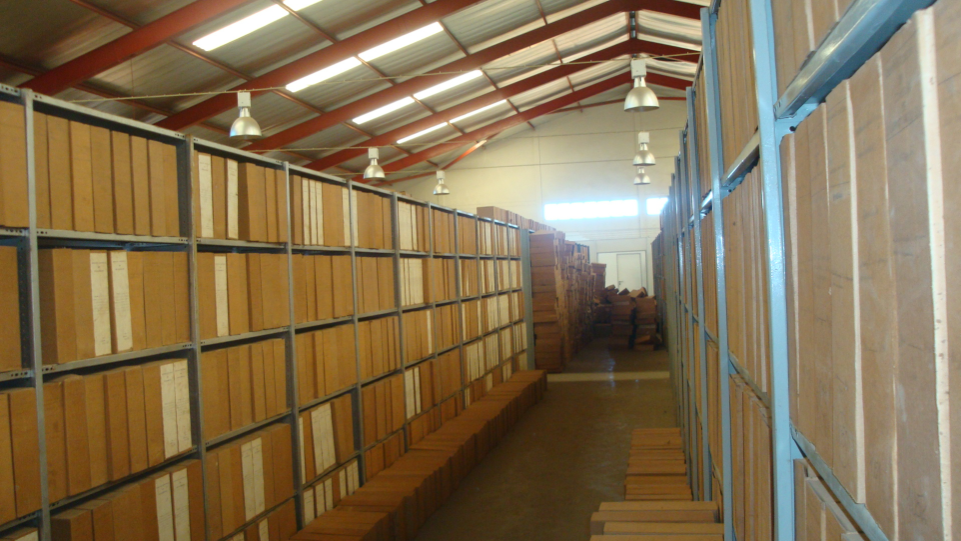 Interior do Depósito no campus da UEM: Fundos documentais do séc.XIX-XX
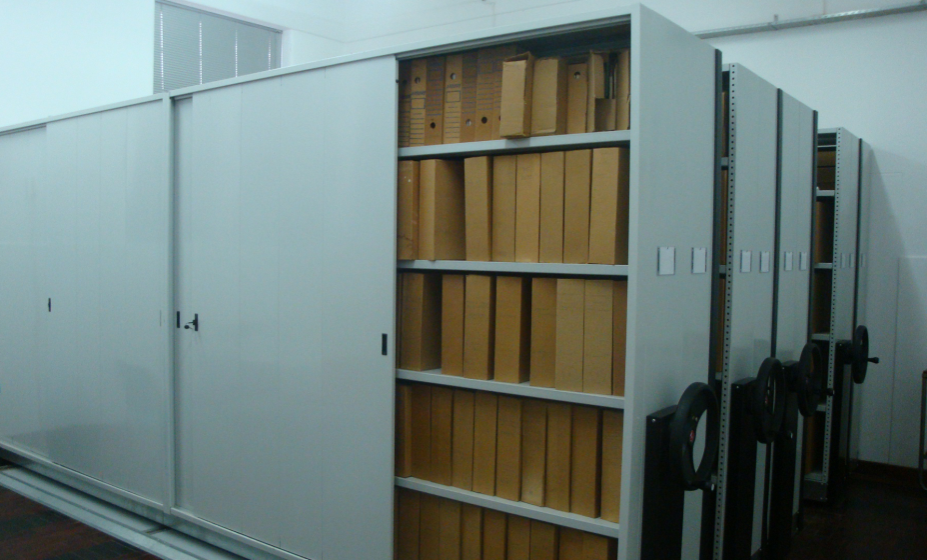 Interior do depósito no edifício da sede do AHM
ACÇÕES DE COOPERAÇÃO
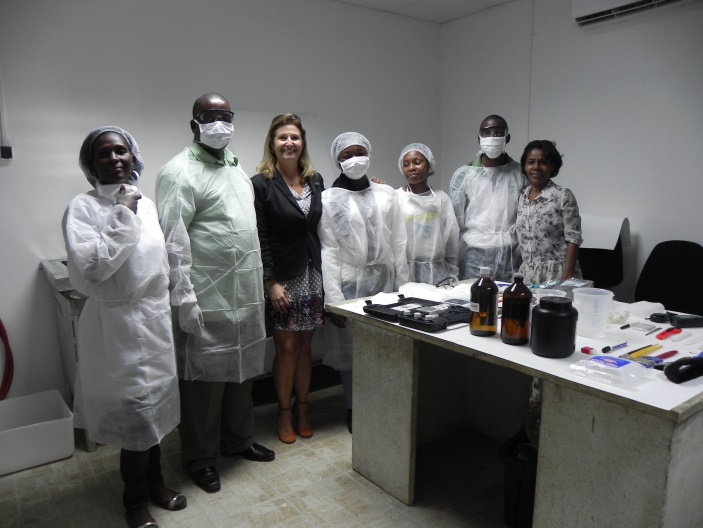 Cooperação institucional a nível bilateral e multilateral  com Portugal e Brasil;
Celebração de Acordos e Memorandos de Entendimento (Portugal, Torre do Tombo, e Brasil);
Cooperação com Universidades (Univ. Évora, Universidade de Lisboa  e UFBA) 
Participação nos encontros do Fórum dos Arquivos Nacionais da CPLP;
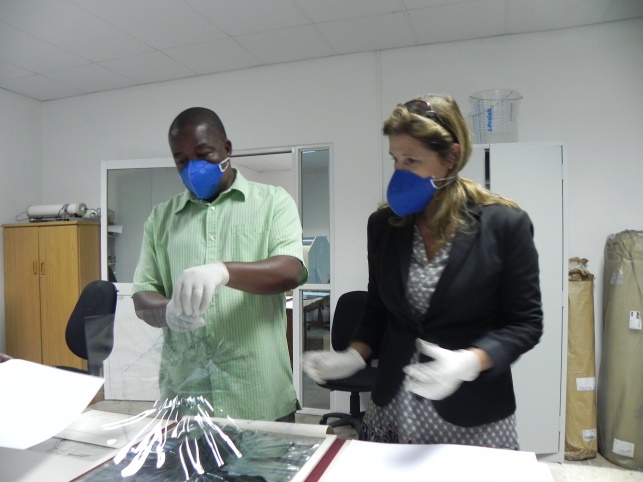 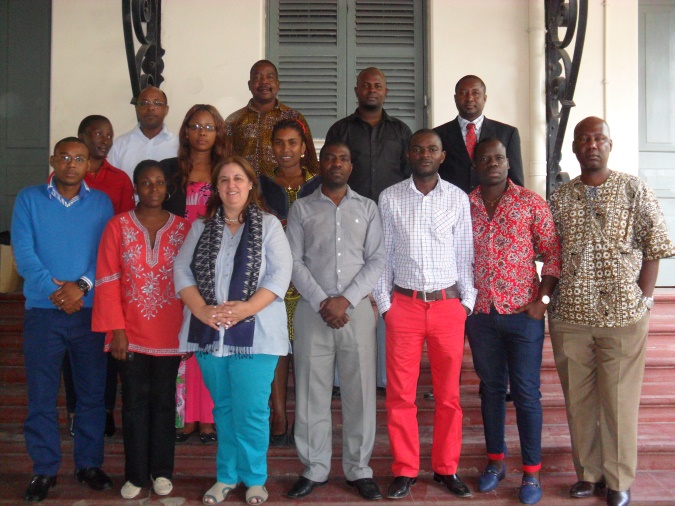 ACÇÕES DE COOPERAÇÃO
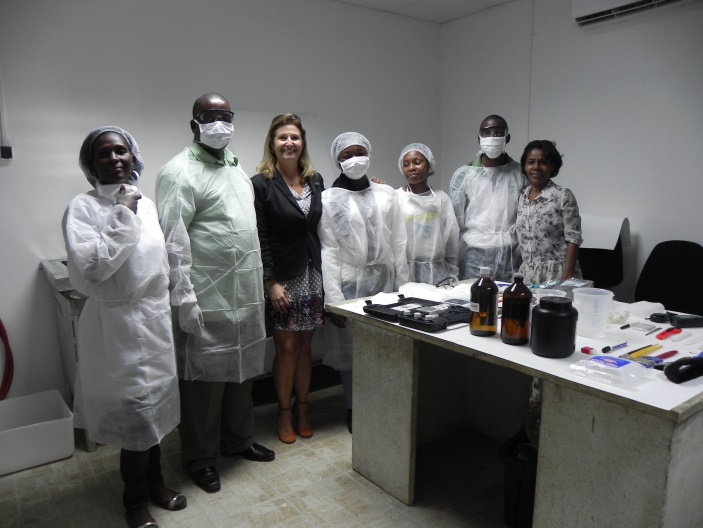 Capacitação Institucional: 
Portugal/IPAD: Reabilitação de 3 edifícios e equipamentos. 
Brasil/ABC: Montagem de Oficina de Conservação e Restauro. 
Portugal/Comissão Nacional Descobrimentos: Sala de informática.
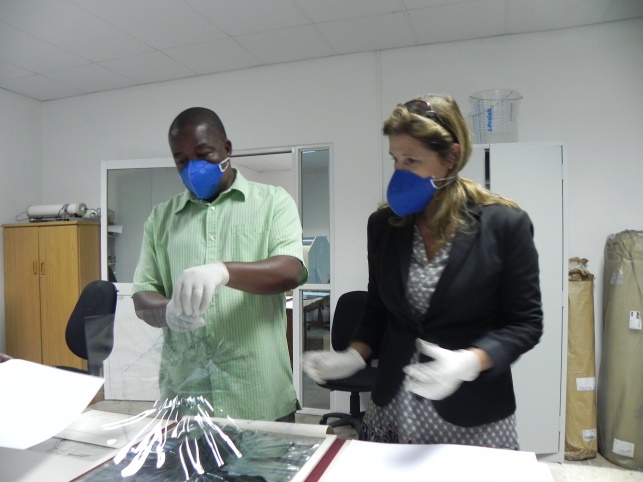 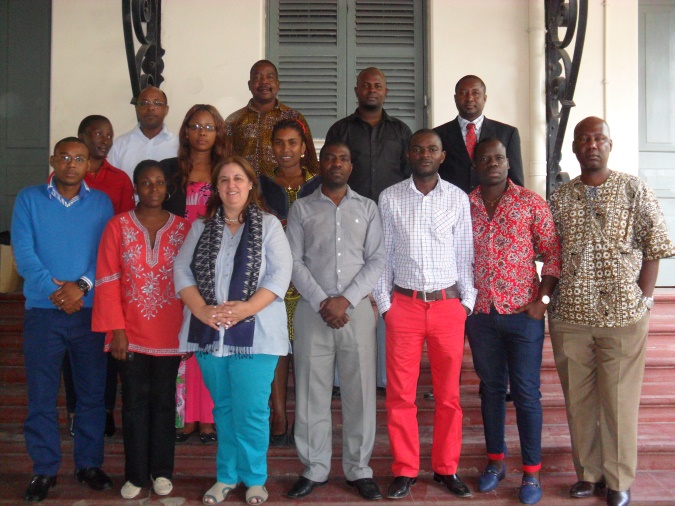 ACÇÕES DE COOPERAÇÃO
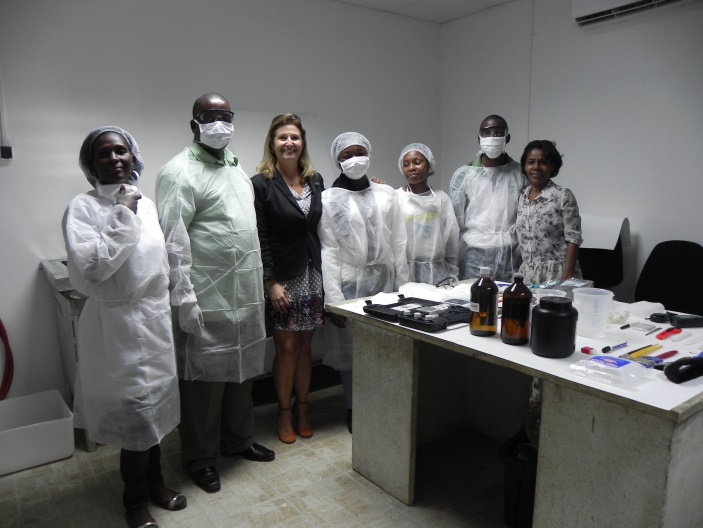 Apoio Técnico e Profissional:

 Torre do Tombo;
 Arquivo Fotográfico de Lisboa;

 Arquivo Nacional do Brasil.

Formação e Treinamento: (Port., Brasil, C.Verde, Angola, Moçambique).

Estágios e Visitas de Estudo (Portugal e Brasil).
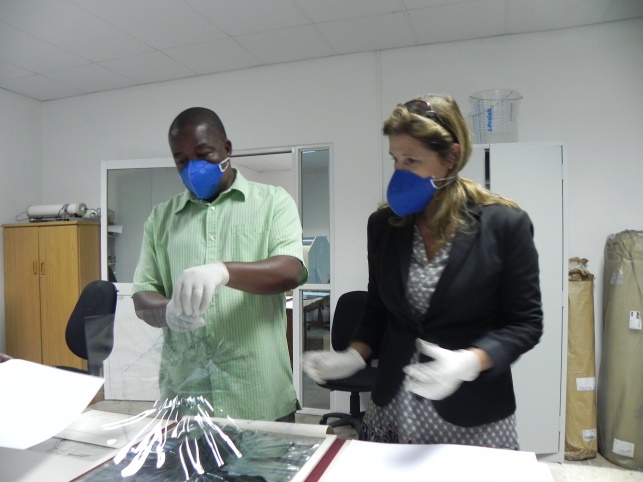 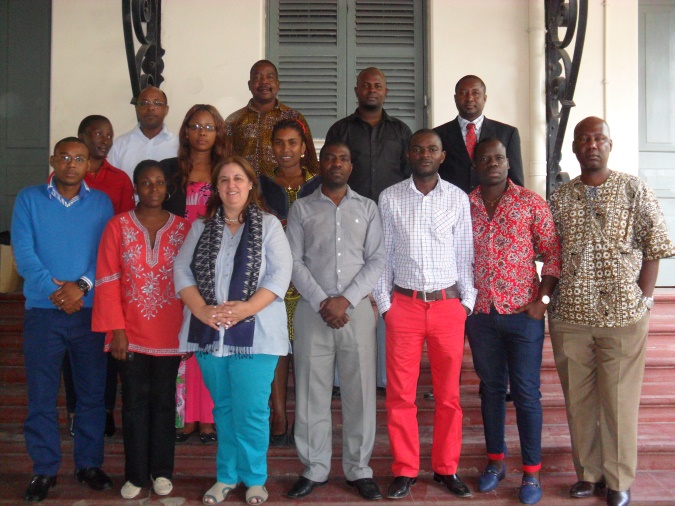 ACÇÕES DE COOPERAÇÃO
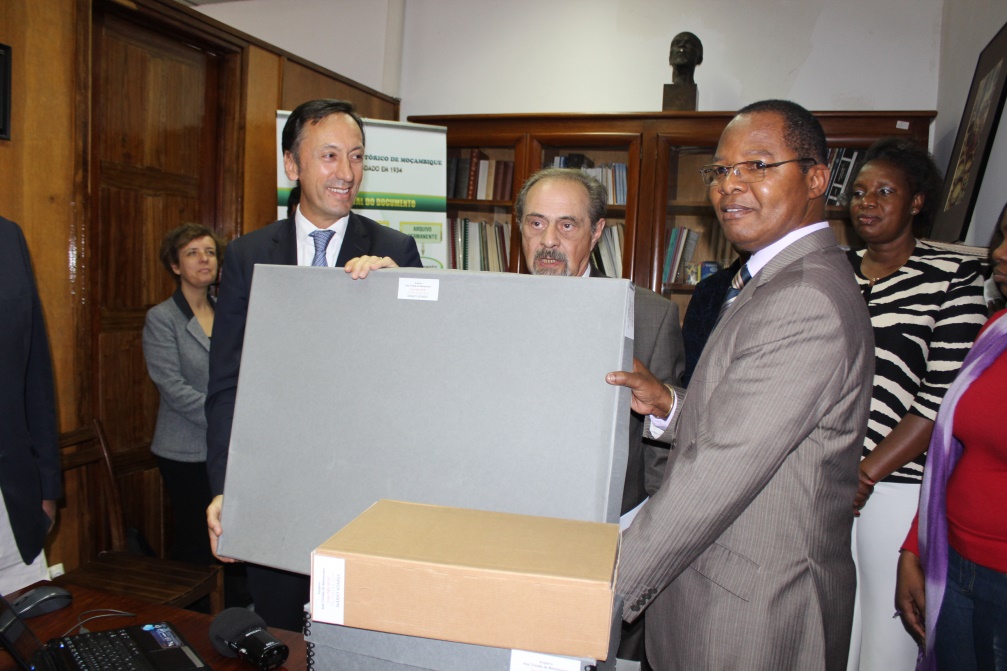 Pesquisa e Partilha de Documentos:
Microfilmagem de Documentos do Séc. XVIII em Portugal;
2 TB Documentos da PIDE na Torre do Tombo;
Documentos do Gov. José Tristão Bettencourt pela Fundação Mário Soares;
Projecto Memória de África.
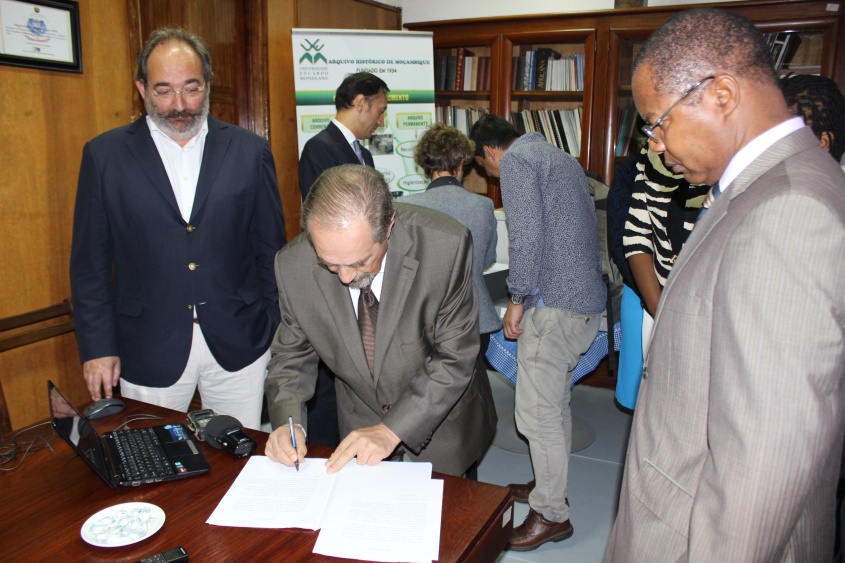 DESAFIOS DE COOPERAÇÃO

Capacitação institucional
Partilha de Documentos;
Arquivos Virtuais
Interface: Arquivos e Bibliotecas
Transferência de tecnologias
Formação e Treinamento
Estágios profissionais
Construção de conhecimento comum
Muito Obrigado
Pela Atenção Dispensada!